Infoveranstaltung BWL - Master
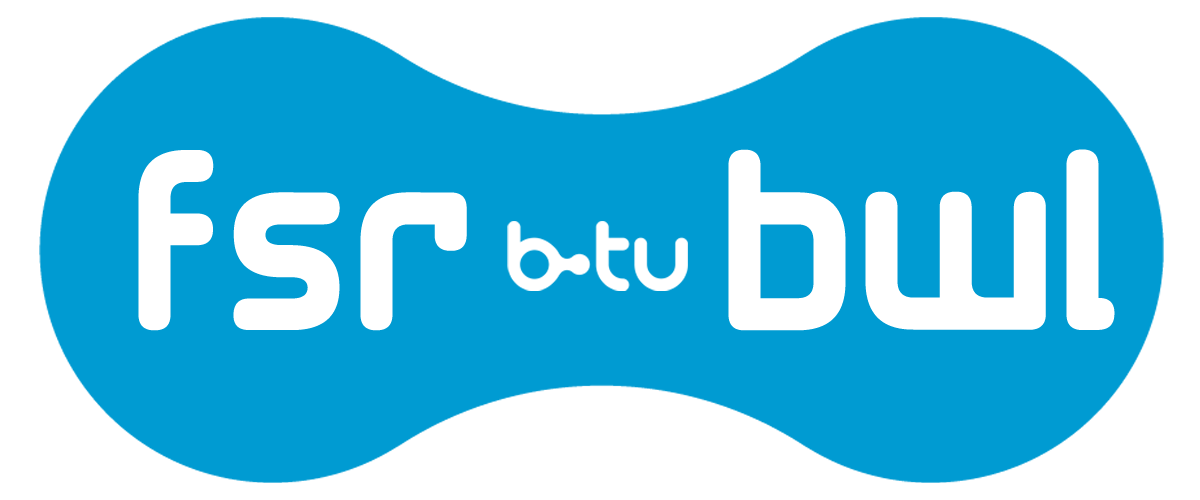 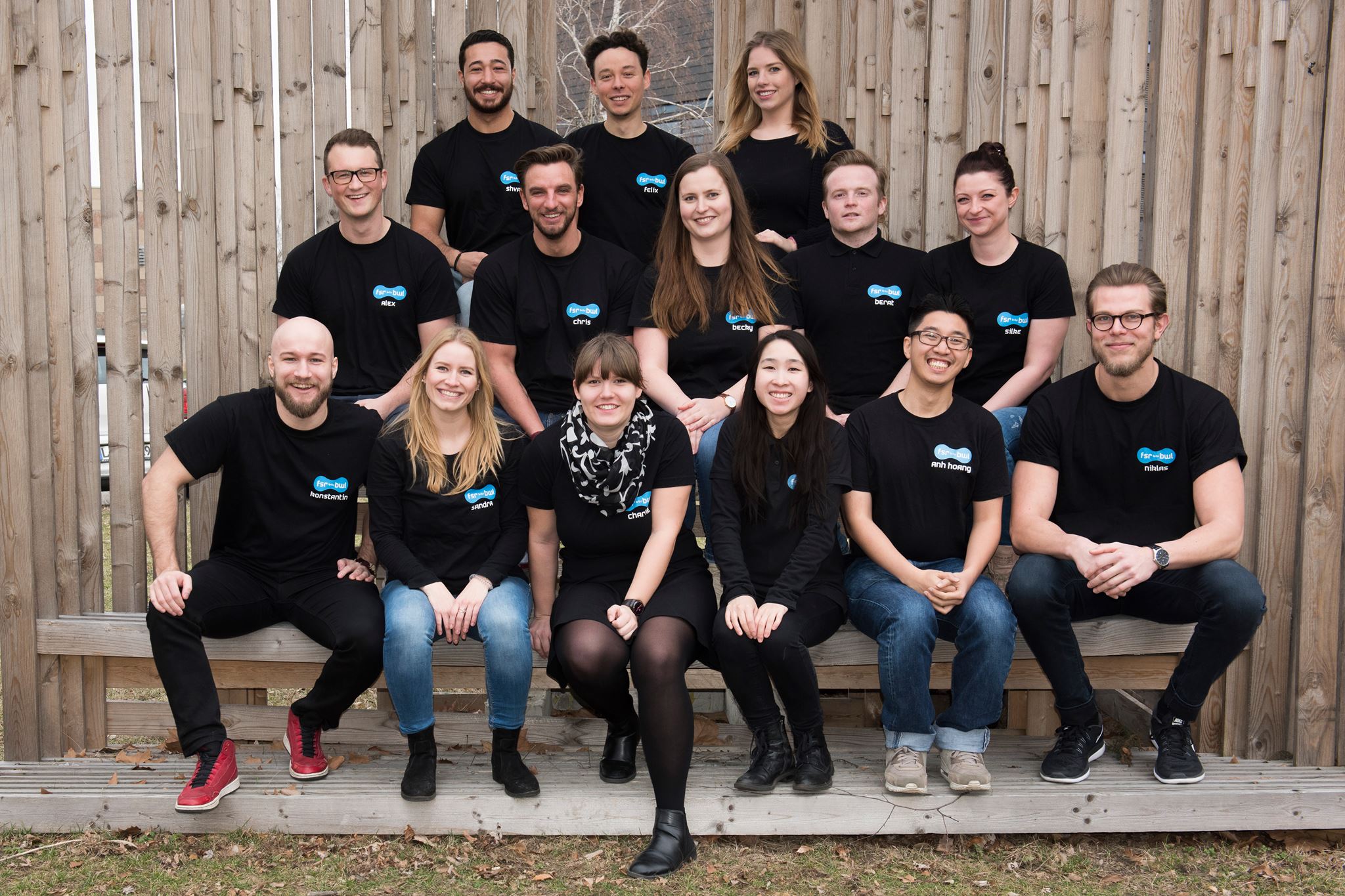 Was machen wir eigentlich?
Planung von Veranstaltungen für die Studierenden, Nachhilfekurse, Partys
Ansprechpartner für Euch bei jeglichen Fragen
Vertreten der Fachschaft in universitären Gremien
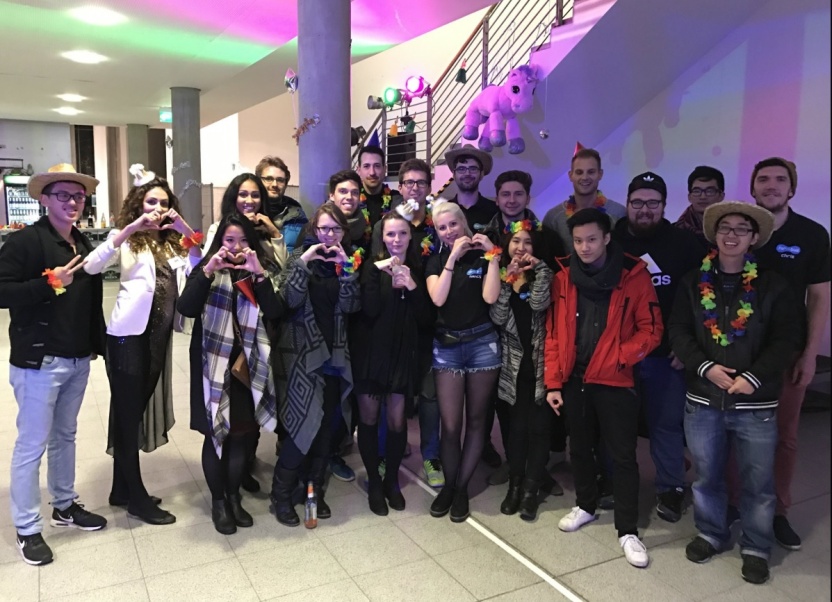 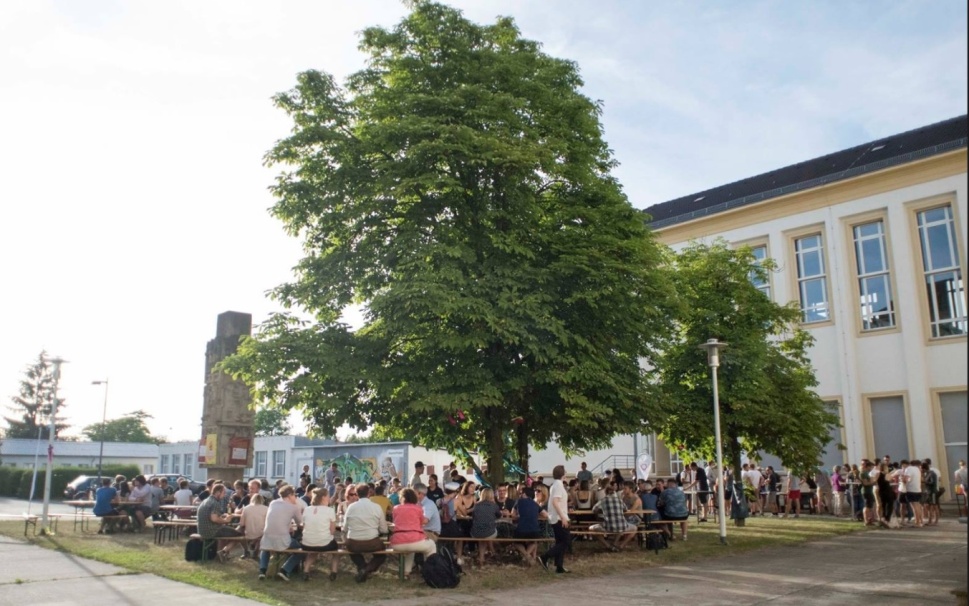 02.10.2019
FSR 2019
2
BWL Master – in kurz
02.10.2019
FSR 2019
3
BWL Master – in kurz
2 Pflichtmodule:
Forschungsmethoden der BWL
Mathe W-4 ODER Statistik, Ökonometrie, Optimierung
48 CP Wahlpflicht BWL
Mindestens 2 Oberseminare!
Entweder 2 kleine Schwerpunkte
Oder ein großer Schwerpunkt
Oder wahlweise kein Schwerpunkt
WiSo(12), Recht(6), Inter(12), FüS(6) frei wählbar
02.10.2019
FSR 2019
4
Infoportal Lehre
Modulverzeichnis der BTU
Zur Stundenplanerstellung und Veranstaltungssuche

	https://www.b-tu.de/qisserver3/rds?state=user&type=0&topitem=modules
02.10.2019
FSR 2019
5
Online Portal
Eure persönlichen Daten
Notenübersicht
PRÜFUNGSANMELDUNG/-abmeldung

	https://www.b-tu.de/qispos11/rds?state=user&type=0
02.10.2019
FSR 2019
6
Elearning/ (Moodle)
Modulanmeldung
Informationen zum Vorlesungsablauf
Skripte, Übungsblätter

	https://www.b-tu.de/elearning/btu
02.10.2019
FSR 2019
7
Modul- und Prüfungsanmeldung
Modulanmeldung über elearning/moodle für die Fächer, die ihr belegen wollt

Prüfungsanmeldung über das Online Portal
Bis zur 3. Woche nach Vorlesungsbeginn
NICHT VERGESSEN
02.10.2019
FSR 2019
8
Prüfungsabmeldung
Bei Modulabschlussprüfungen(MAP):
Bis 1 Woche vor Beginn des Prüfungszeitraums

Bei Continuous Assessment
Bis zum Ende der 3. Vorlesungswoche
02.10.2019
FSR 2019
9
Generelle Informationen I
Chipkarte:
Hauptgebäude Raum 0.35
Bedrucken ebenfalls im Hauptgebäude gegenüber der Treppe
Prüfungen:
Bei Krankheit innerhalb von 3 Werktagen Bescheinigung vorlegen (Formular auf der Seite vom Studierendenservice)
3 Versuche pro Prüfung + 2 Freiversuche
02.10.2019
FSR 2019
10
Generelle Informationen II
Urlaubssemester
Beantragung innerhalb der Rückmeldefrist
Beantragung von 2 Semestern gleichzeitig möglich
Semesterbeitrag verringert sich
Auslandssemester
Erasmus+
Studexa
Wlan- Eduroam: BTU E-Mail + BTU Passwort
02.10.2019
FSR 2019
11
Eure Ansprechpartner
Fachstudienberatung
Maren Buschmann

Praktikumsbeauftragter
Stefan Uhlich LG10 Raum 507

Studiengangsleitung 
Herr Prof. Wolfram Berger
02.10.2019
FSR 2019
12
Ersti-Sprechstunde
Herr Prof. Wolfram Berger / Maren Buschmann
Im Rahmen der Fachstudienberatung
9.10. / 16.10.19
12-13 Uhr
LG10  Raum 416a
02.10.2019
FSR 2019
13
Engagement im Studium
BTU-Buddy: Betreuung ausländischer Studenten
VWI: Verbund von Wirtschaftsingenieuren
Jalta: Studentische Unternehmensberatung
StuRa: Studierendenrat
FSR: Kennlern-Sitzung
02.10.2019
FSR 2019
14
Nützliches
BTU Campus App
Tretet der Gruppe bei: Master BWL BTU

07.10. weitere Infoveranstaltung von uns 15:30 Uhr
09.10. BWL Kennlernabend 19 Uhr 

Folgt uns auf Facebook: @FSRBWLBTU
02.10.2019
FSR 2019
15